Выполнила: Оганесян С.Г., 403гр.
К
http://aida.ucoz.ru
К
Б
В
Е
З
А
И
Ж
З
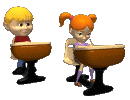 Ж
Е
Д
В
Б
А
Автоматизация звука [Ж] в слогах, словах
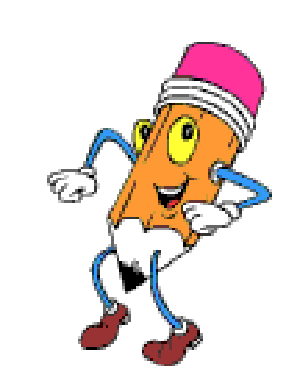 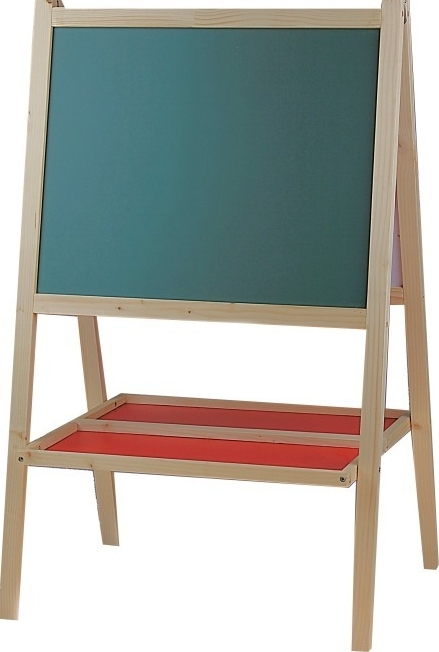 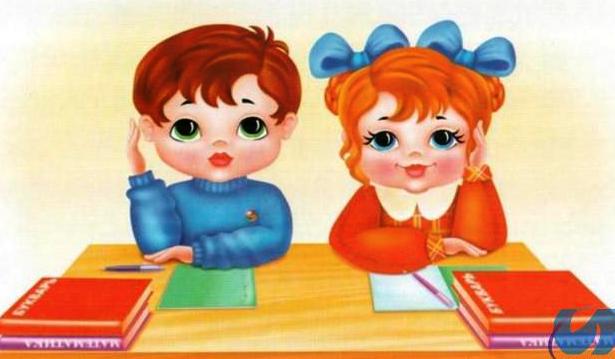 Вот занятие началось,
Всё в порядок привелось,
Раз, два, три, четыре, пять,
Будем думать, отвечать!
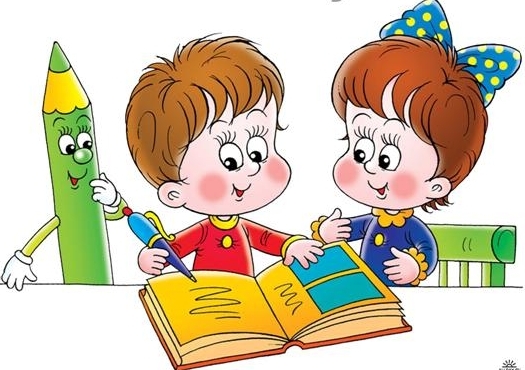 2
Артикуляционная      гимнастика
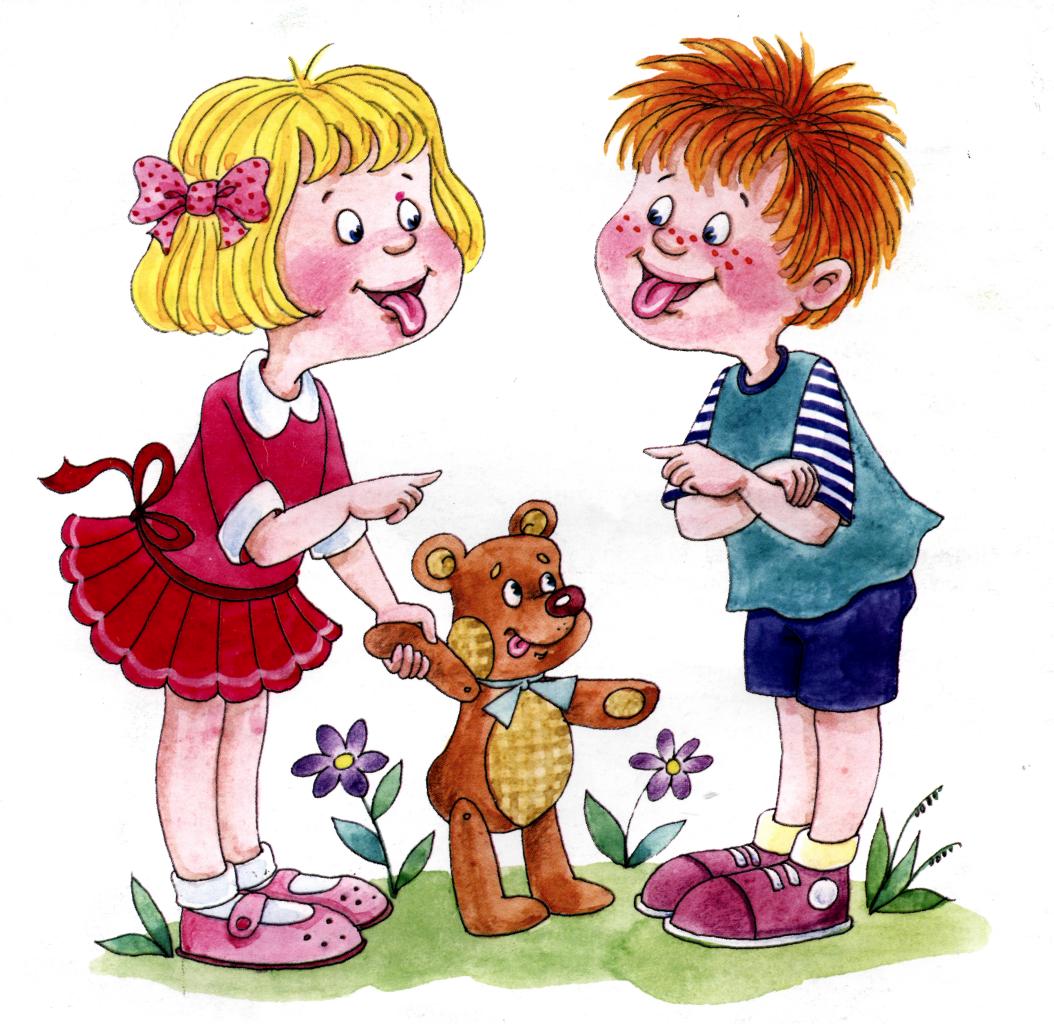 3
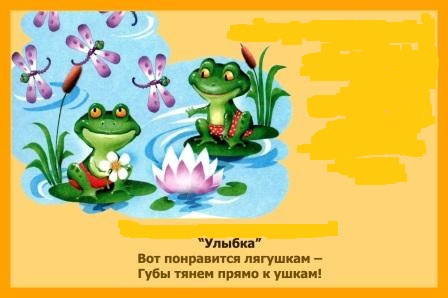 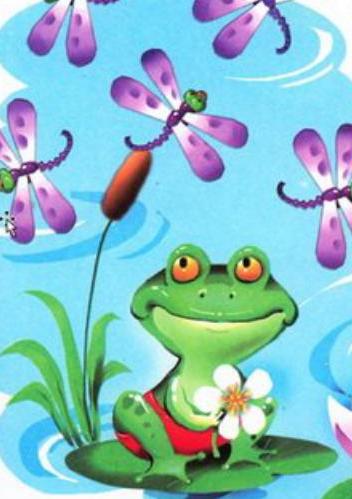 4
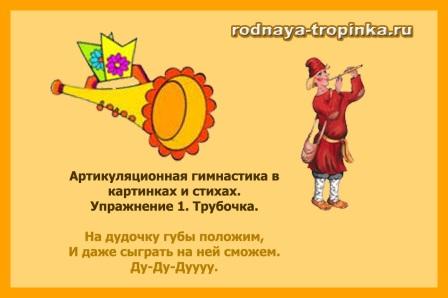 «ТРУБОЧКА»
5
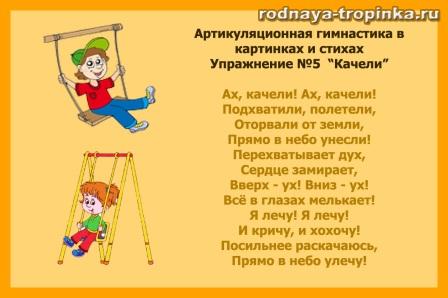 «КАЧЕЛИ»
6
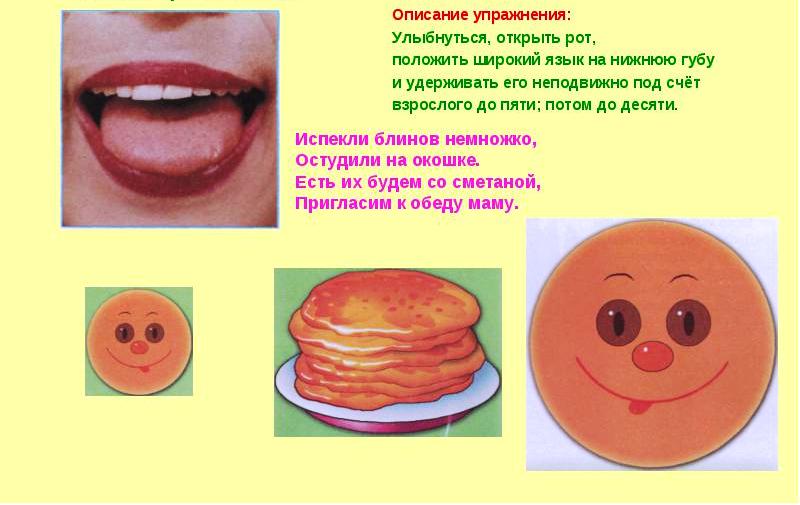 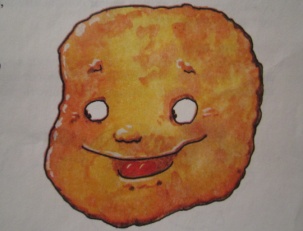 «БЛИНЧИК»
19.05.2015
7
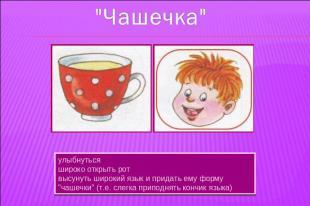 Язычок наш поумнел.Чашку сделать он сумел.Можно чай туда налить.И с конфетами попить.
8
Развитие силы выдоха
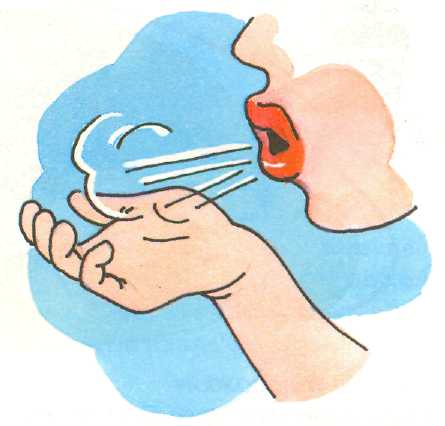 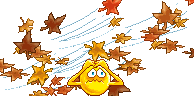 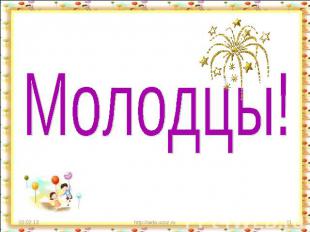 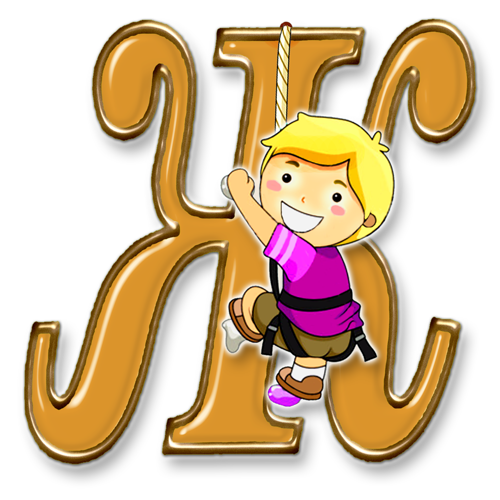 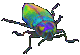 Звук, который я произнесу три раза придет к нам в гости –
А,У,Ж,Е,Ж,О,И,Ж
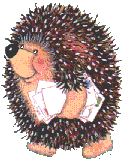 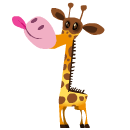 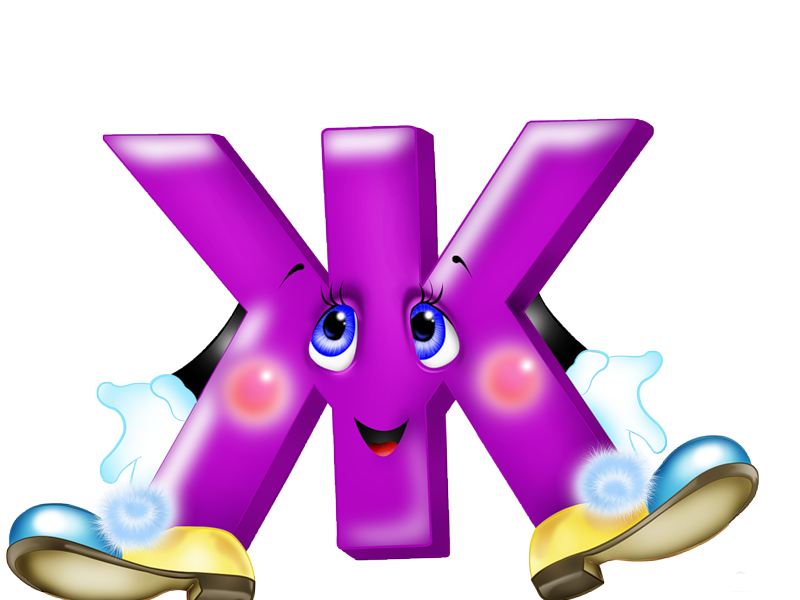 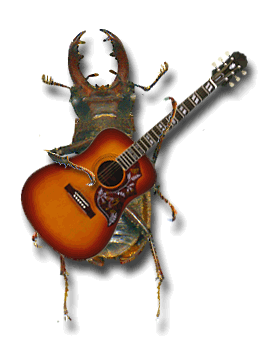 Артикуляция звука Ж
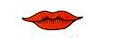 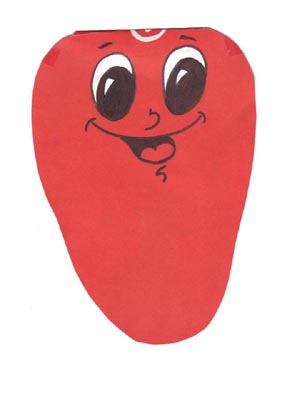 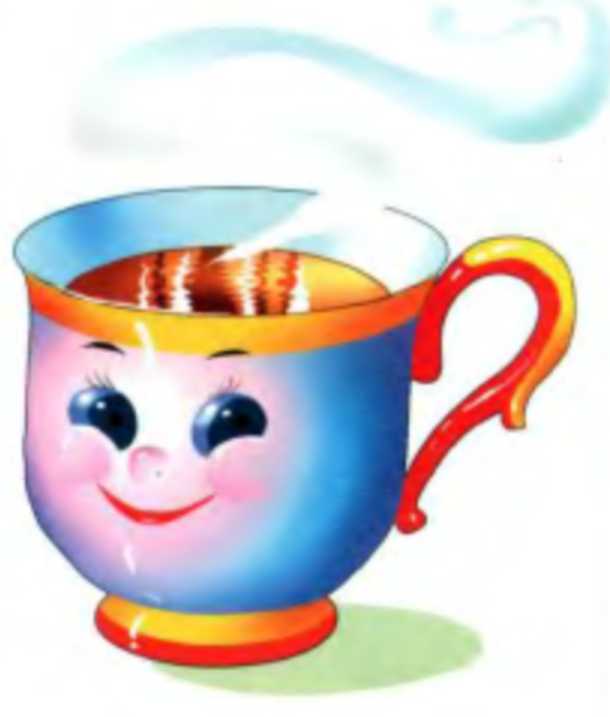 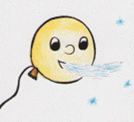 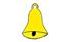 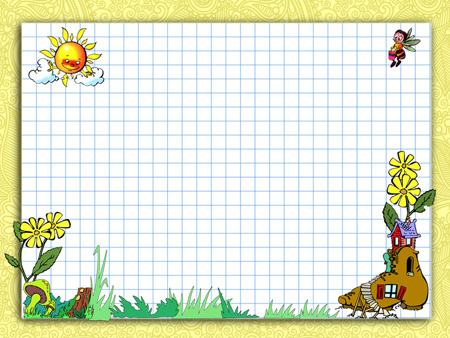 Ж
СОГЛАСНЫЙ      ТВЁРДЫЙ
ЗВОНКИЙ
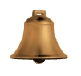 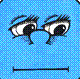 12
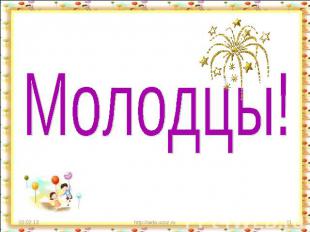 ЗВУК И БУКВА Ж
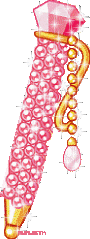 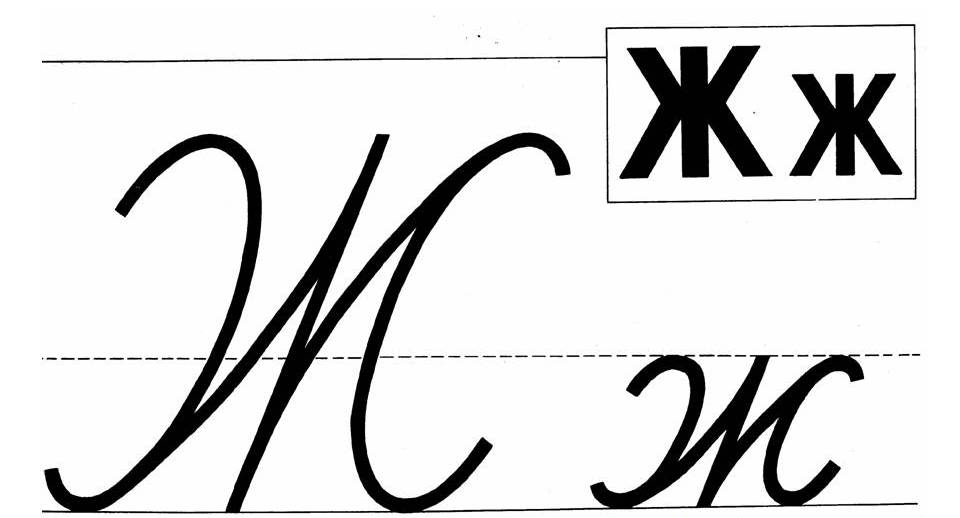 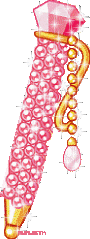 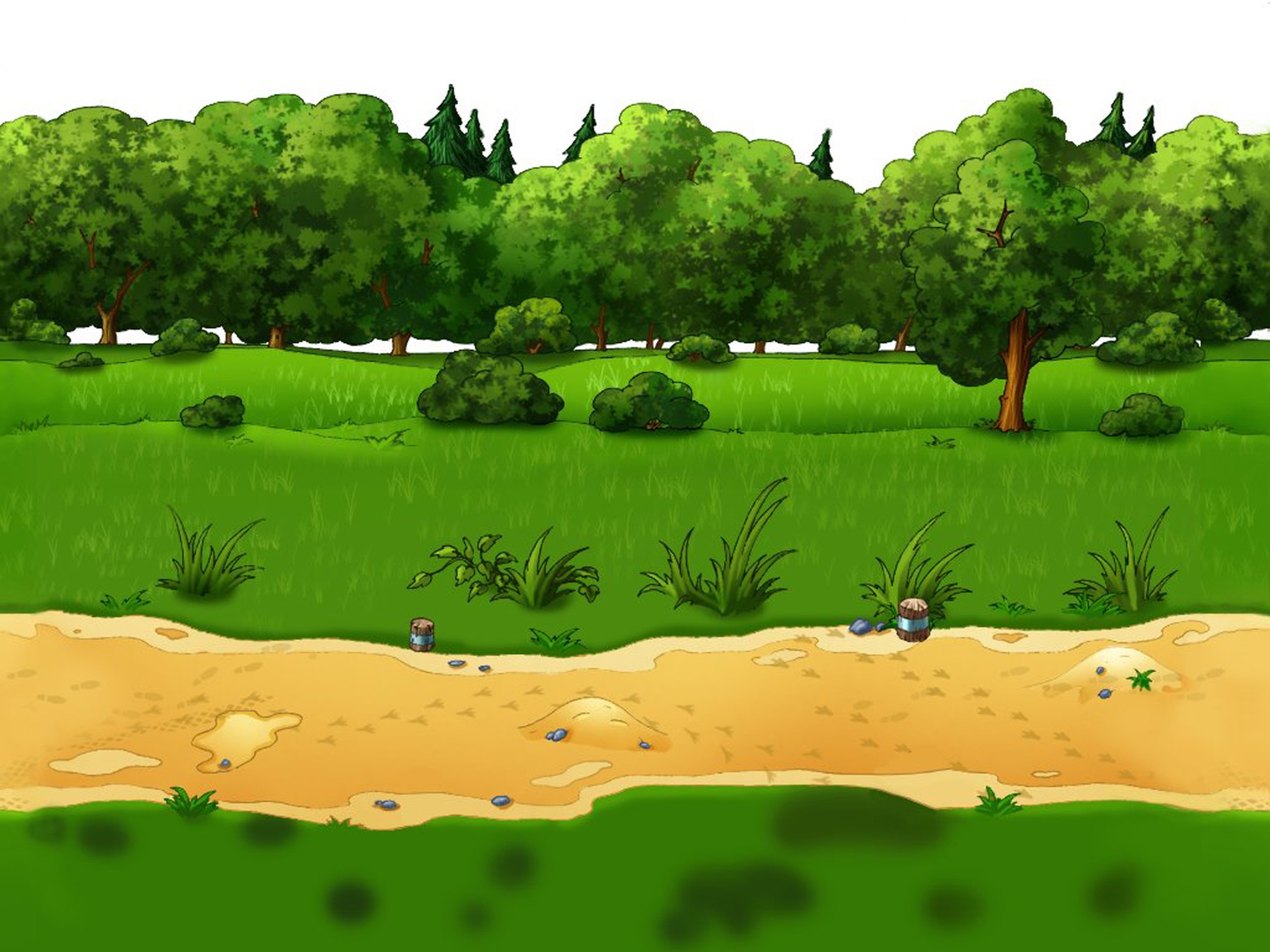 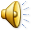 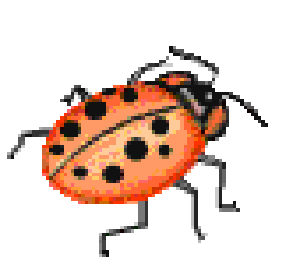 14
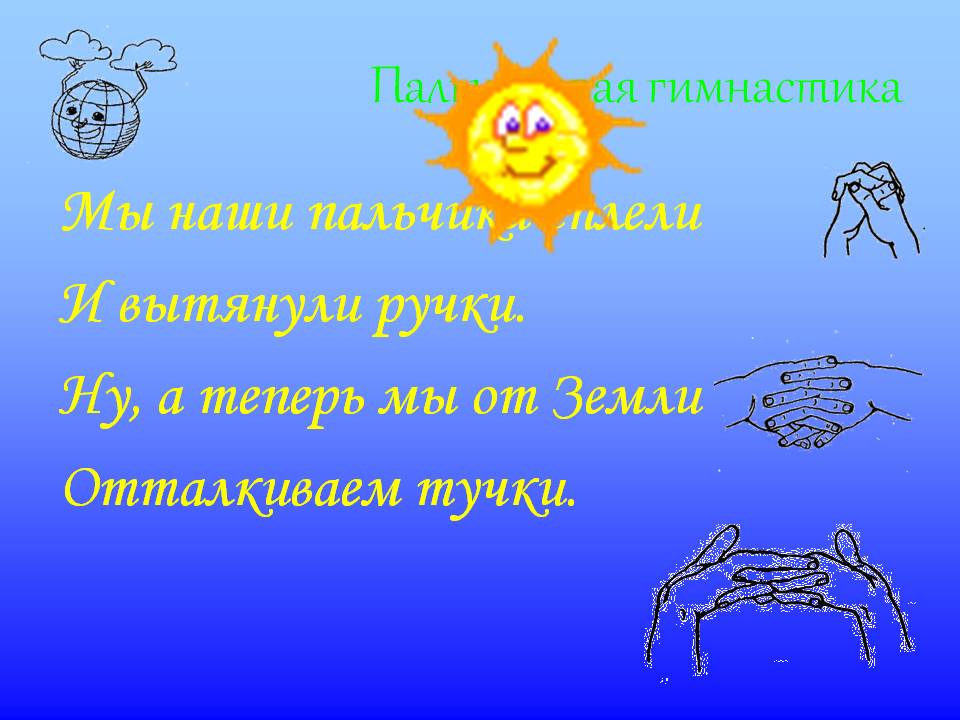 15
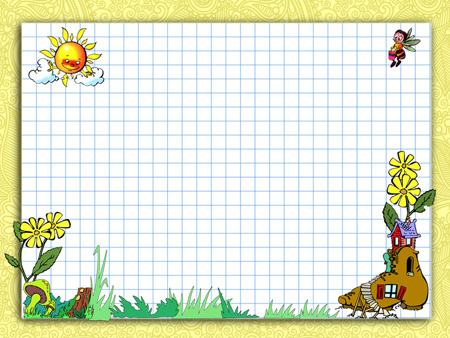 Развитие фонематического слуха
Игра «Поймай звук»
Хлопни в ладоши,
если услышишь
звук [Ж].
жа, ща, за, жи, оч, из, жо, уч, шу, зы, ца, са, ос.
ЖАБА, ЖАЛО, ШАПКА, ЖЕТОН, УШКИ, НОЖИ, ЗАЙКА, ЛУЖИ, ЩЕПКА, УЖИ, КОВШИК, КИНЖАЛ, НОЖНИЦЫ, ЗВЕЗДА, ОДЕЖДА, ЕЖЕВИКА.
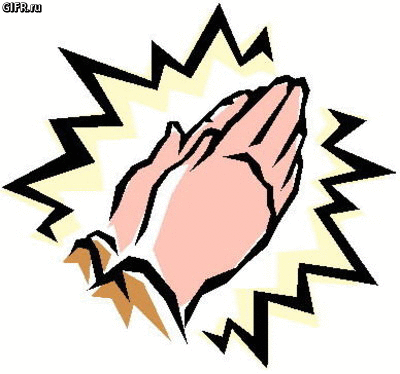 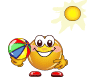 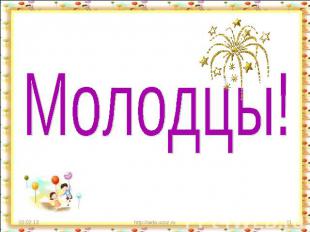 У
А
И
Ж
О
Е
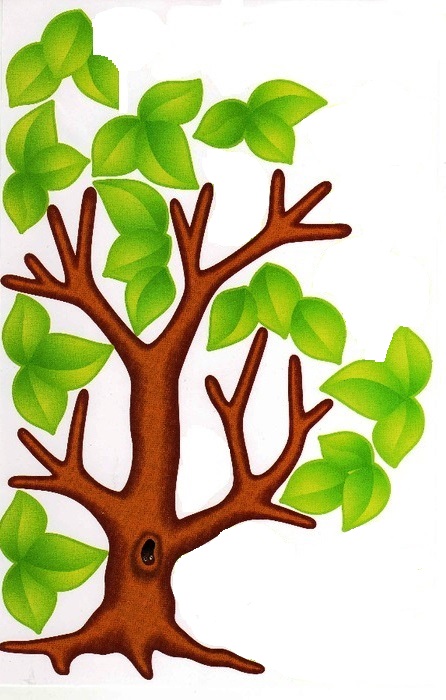 ЖА
ЖА
ЖА
ЖО
ЖУ
ЖУ
ЖИ
ЖУ
ЖО
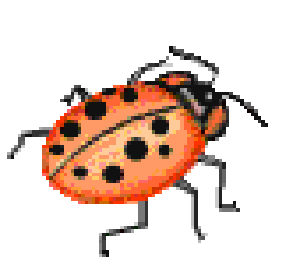 ЖО
ЖИ
ЖИ
ЖЕ
ЖЕ
ЖЕ
ЖЕ
ЖИ
ЖА
ЖА
ЖО
ЖЕ
ЖО
ЖУ
ЖИ
ЖО
ЖУ
ЖЕ
ЖЕ
ЖА
ЖО
18
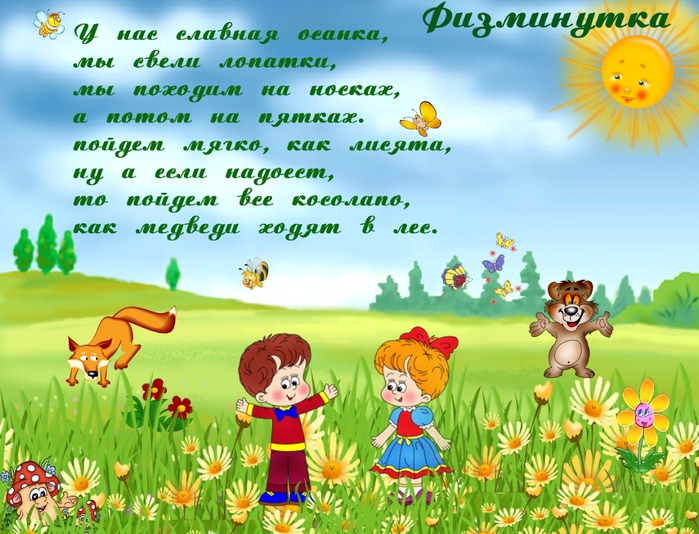 19
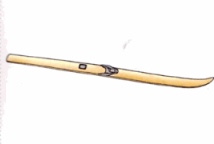 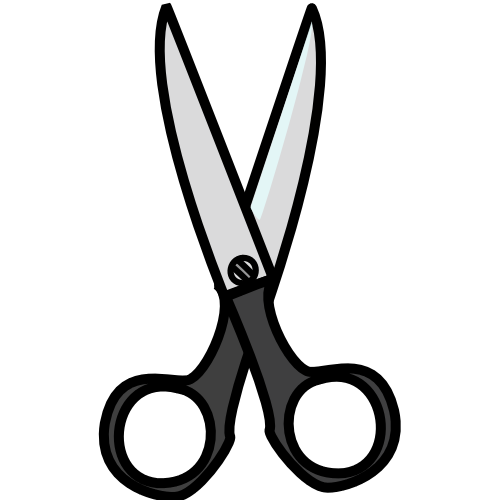 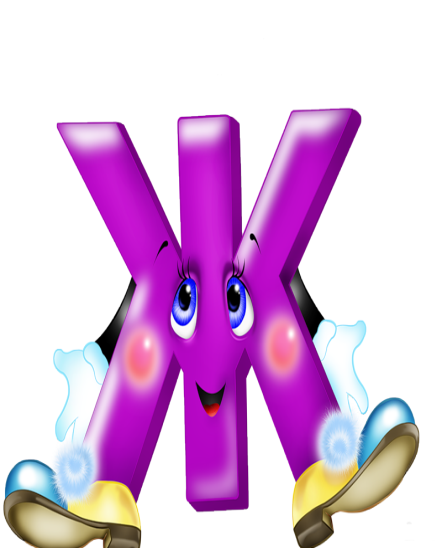 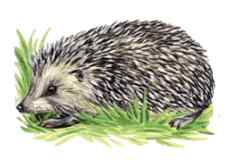 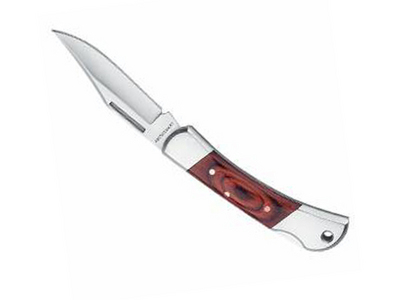 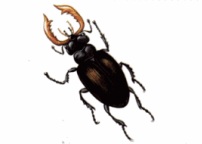 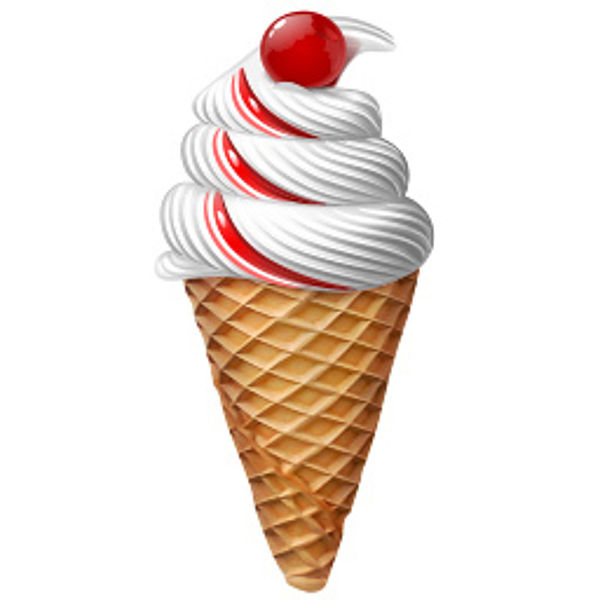 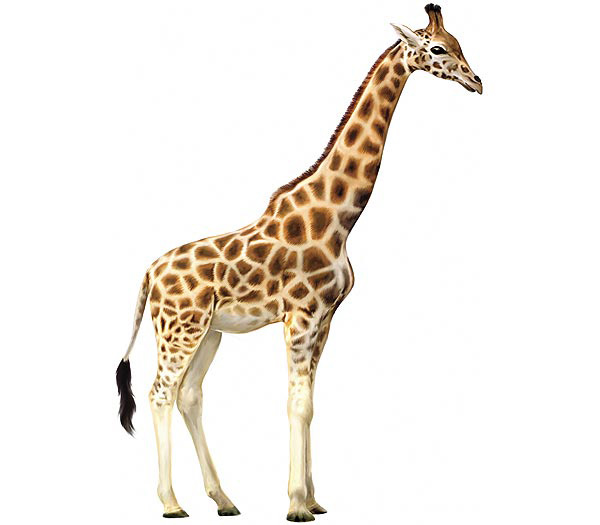 20
Где  место  звука ?
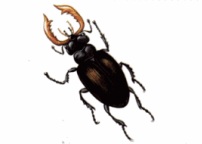 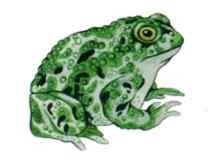 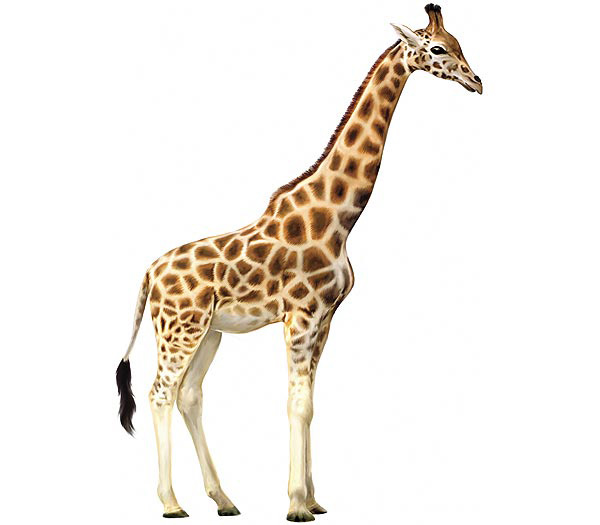 21
Где  место  звука ?
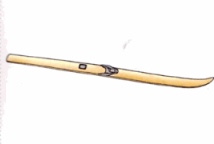 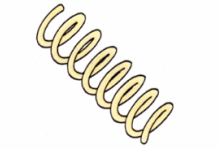 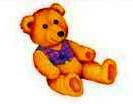 22
Где  место  звука ?
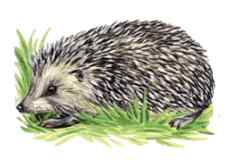 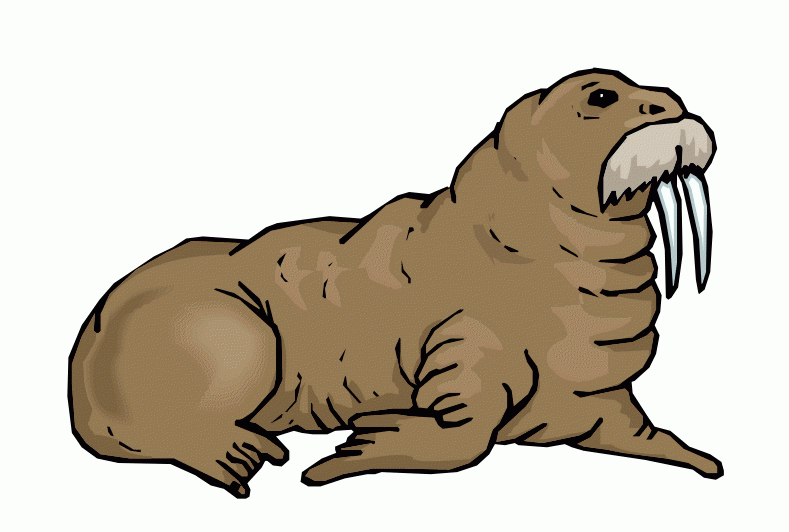 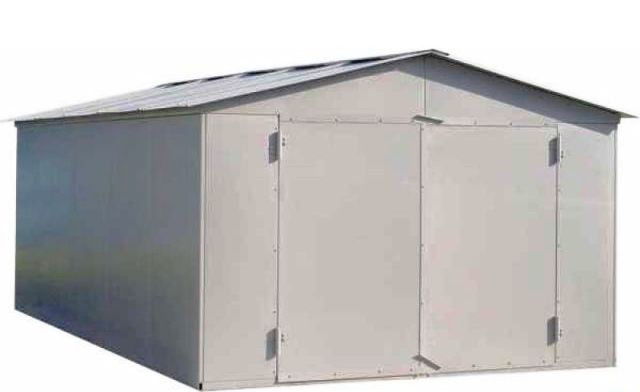 23
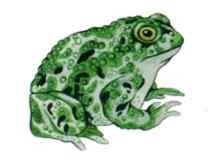 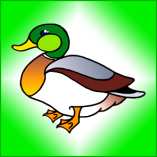 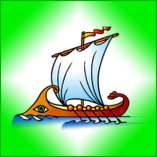 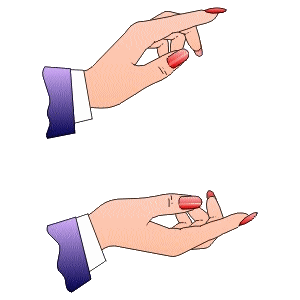 ЖУК
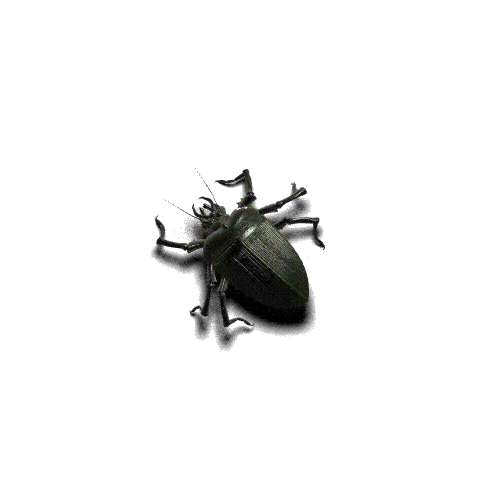 24
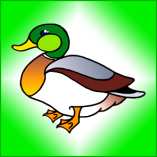 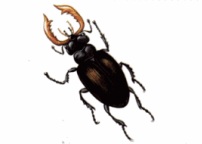 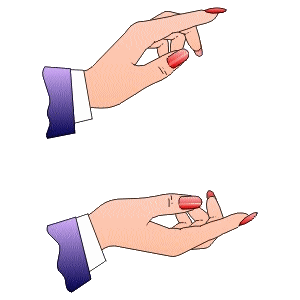 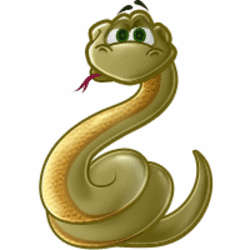 УЖ
25
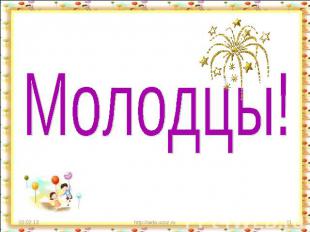 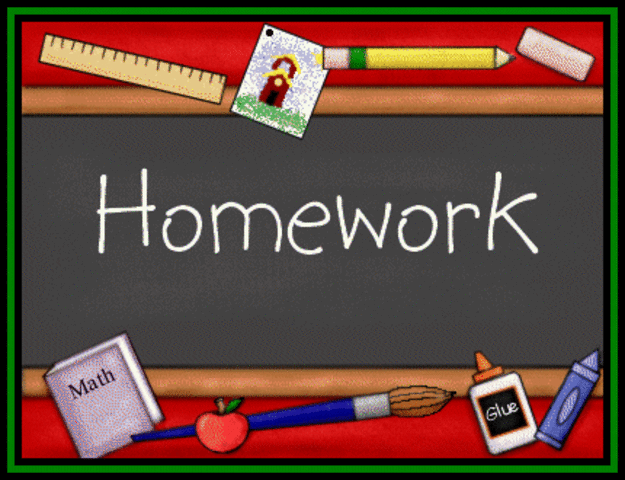 Составить слова 
со звуком [Ж]
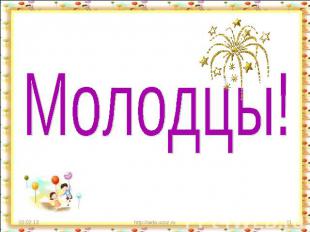 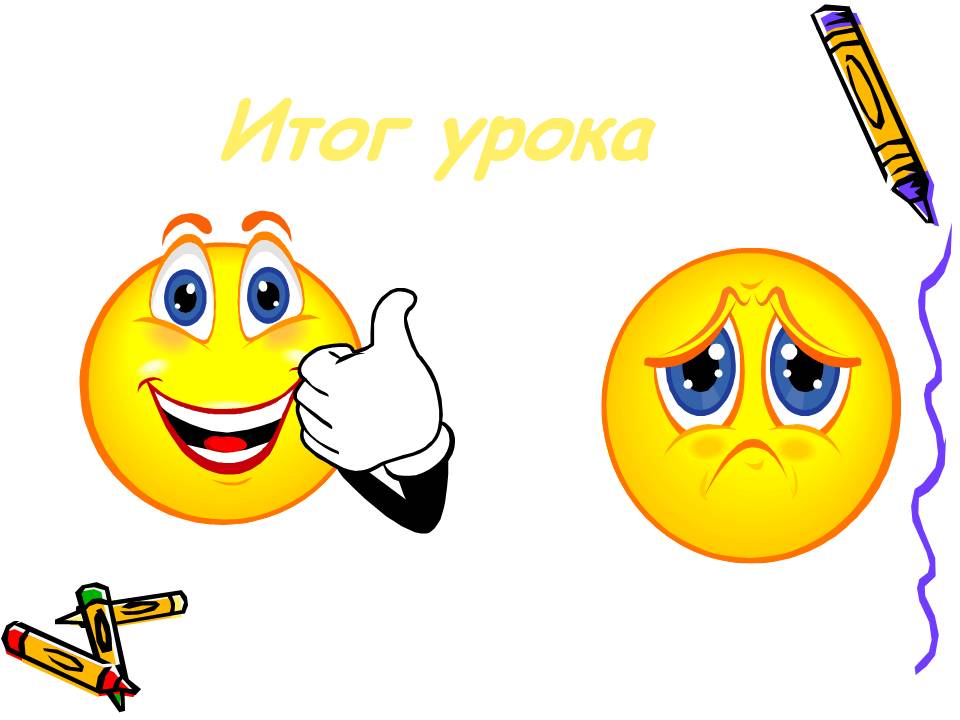 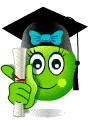